Strong Coupling between Molecules and Plasmonic Nanostructures
Haotian Cheng, Xinyu Wu, Xinkai Zhang, Qiyue Zhao
Outline
1. Motivation

2. Theoretical background

3. Work about molecules plasmon strong coupling

4. Outlook
[Speaker Notes: 为什么在plasmonic structure]
Motivation
Interactions between individual two-level systems and resonating cavities 
	- cryogenic temperature
	- ultrahigh vacuum

Strong coupling between SPP and emitters within an open cavity 
	- subwavelength scales
	- room temperature
	- lowered fabricating difficulty
Motivation
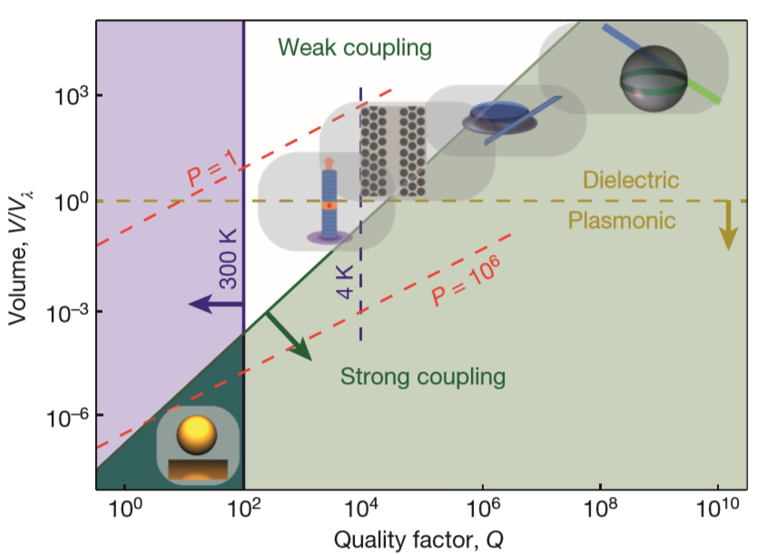 Temperature requirement for strong coupling
SPP and coupling with single emitter
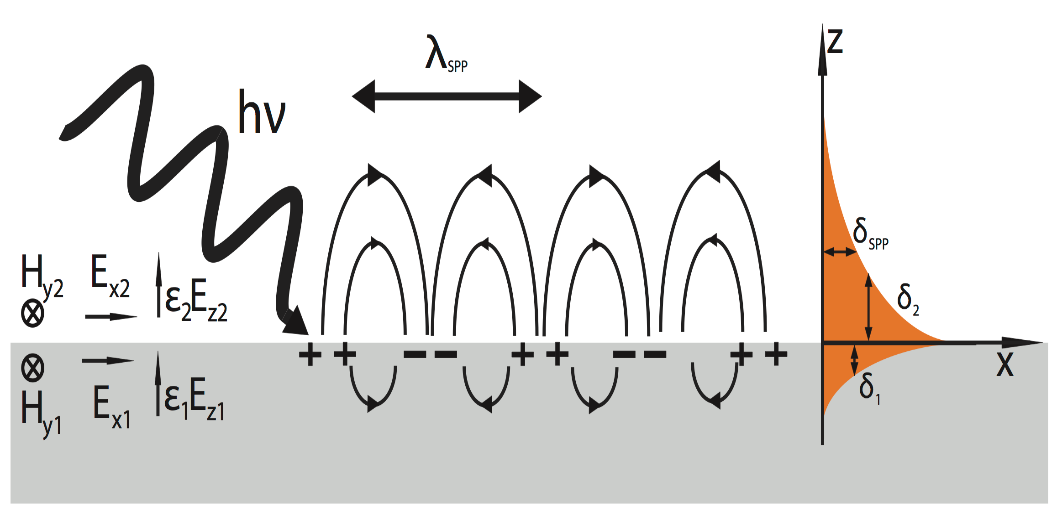 [Speaker Notes: 偶极近似和旋转波近似，二能级系统即可，原子，分子，激子，按光子数分解，选定基矢写成矩阵形式]
Rabi splitting
Rabi splitting
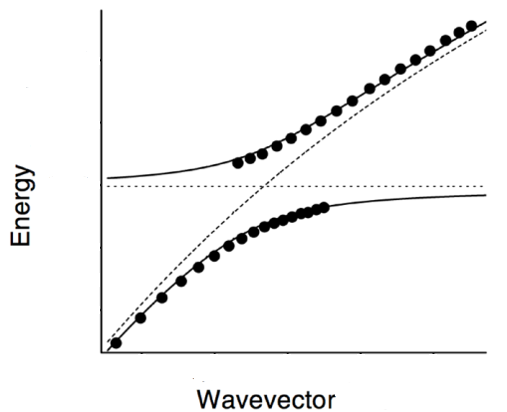 Many emitters
Large emitter number and low excited numbers, treated as bosonic system
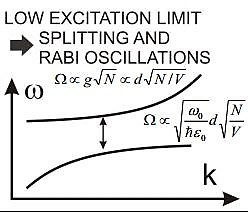 [Speaker Notes: 多个原子，处理成波色系统，按粒子数表象，形式与之前类似]
Strong Coupling
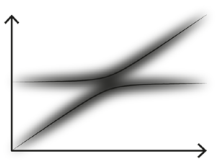 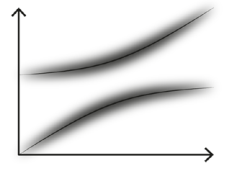 Weak coupling
Strong coupling
Rabi split is experimentally observable when splitting is larger than the energy linewidth.
Paper
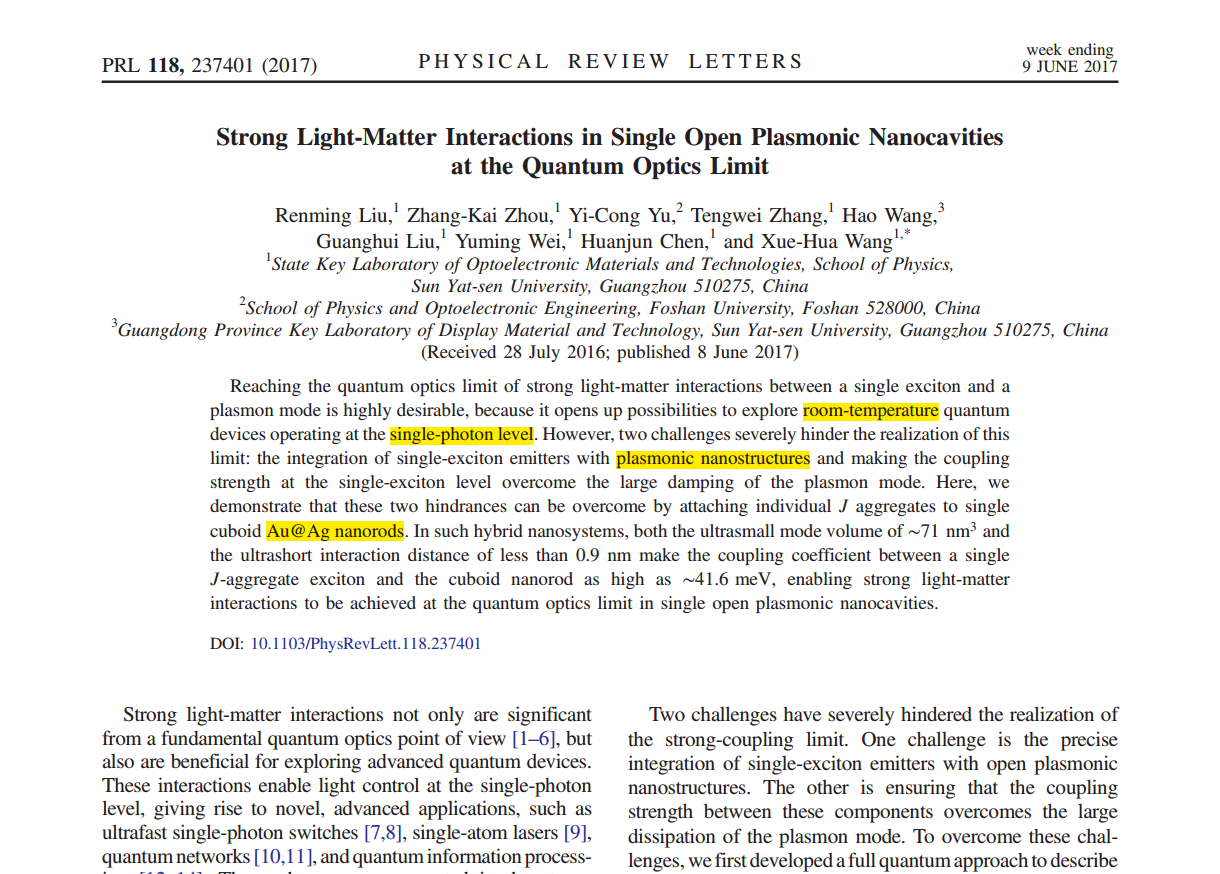 Theoretical Part
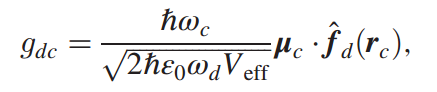 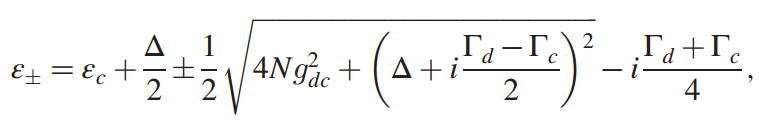 [Speaker Notes: LSP，不好用波矢描述，判断依据]
Theoretical Part
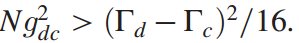 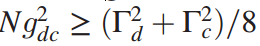 Experimental Result
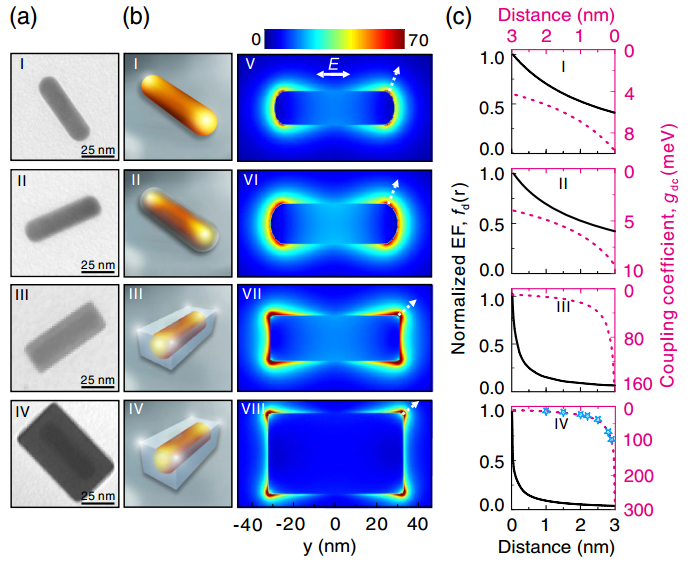 Experimental Result
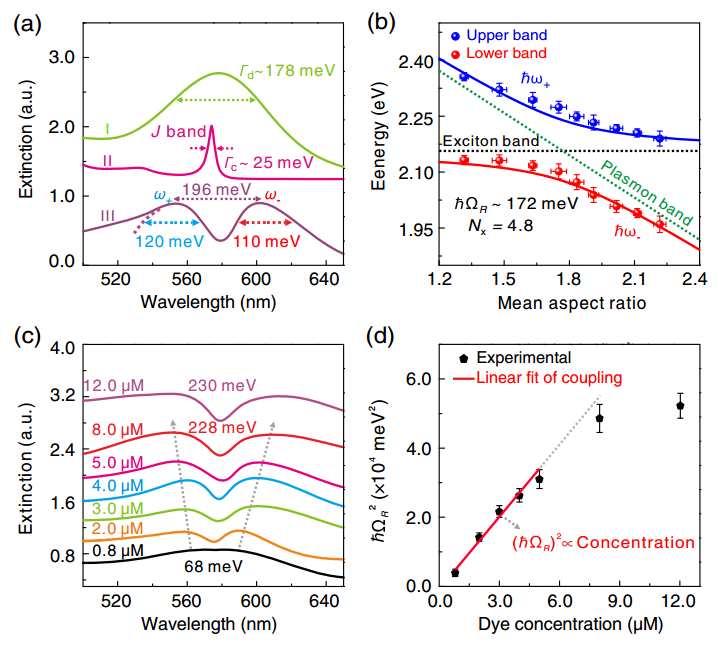 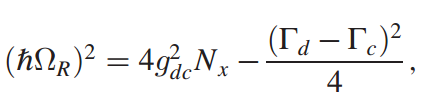 Experimental Result
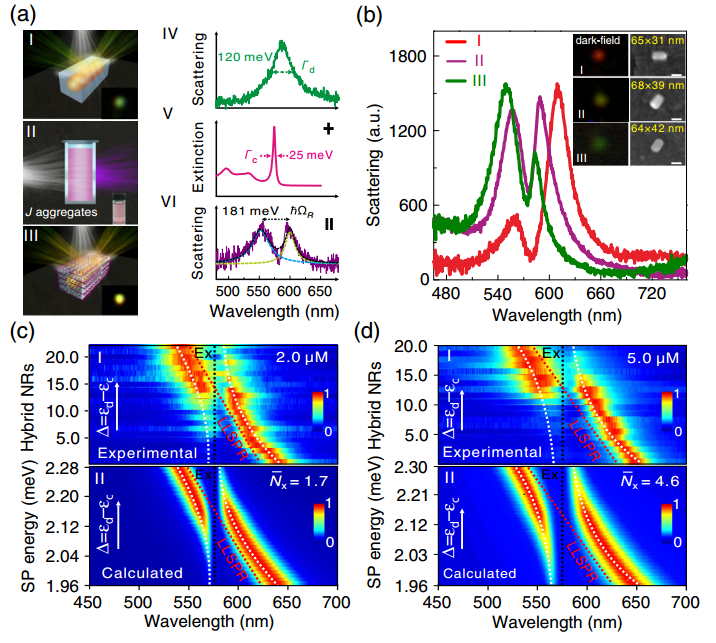 [Speaker Notes: 暗场散射，1,2,3 < = >]
Conclusion
Outlook
Jaynes-Cummings ladder
Quantum information processing
Thresholdless lasing and lasing without population inversion
[Speaker Notes: 相互作用很强的时候可以把发射调制到单模，强耦合所带来的相干性]
References
1. Strong Light-Matter Interactions in Single Open Plasmonic Nanocavities at the Quantum Optics Limit, R. Liu, X. Wang, 2017

2. Quantum Plasmonics, S. I.  Bozhevolney, L. Martin-Moreno, F. Garcia-Vidal, 2017

3. Strong coupling between surface plasmon polaritons and emitters: a review, P. Törmä, W. L. Barnes, 2015

4. Single-molecule strong coupling at room temperature in plasmonic nanocavities, R. Chikkaraddy, J. J. Baumberg, 2016

5. Photon statistics of a cavity-QED laser: A comment on the laser–phase-transition analogy, P.R. Rice, H.J. Carmichael, 1994

6. Lasers without inversion: A closed lifetime broadened system, A. Imamoglu, J.E. Field, S.E. Harris, 1991
Thank you!